Diving into Mastery Guidance for Educators
Each activity sheet is split into three sections, diving, deeper and deepest, which are represented by the following icons:
These carefully designed activities take your children through a learning journey, initially ensuring they are fluent with the key concept being taught; then applying this to a range of reasoning and problem-solving activities. 

These sheets might not necessarily be used in a linear way. Some children might begin at the ‘Deeper’ section and in fact, others may ‘dive straight in’ to the ‘Deepest’ section if they have already mastered the skill and are applying this to show their depth of understanding.
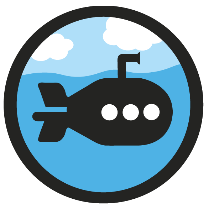 Diving
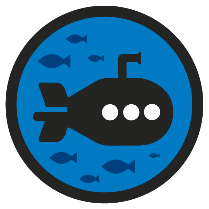 Deeper
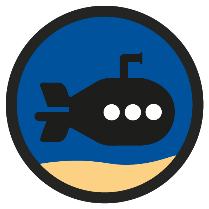 Deepest
National Curriculum Objective
Draw 2-D shapes and make 3-D shapes using modelling materials; recognise 3-D shapes in different orientations and describe them.
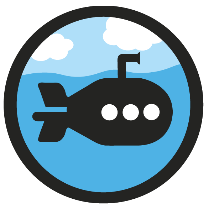 Recognise and Describe 2D Shapes
Diving
Describe one of the shapes below. Think about the sides and vertices (corners).
semi-circle
circle
oval
trapezium
heptagon
octagon
decagon
nonagon
square
triangle
pentagon
hexagon
rectangle
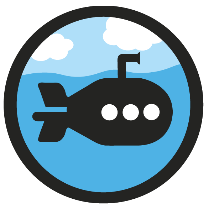 Recognise and Describe 2D Shapes
Diving
Which of these descriptions match this shape?
I have 5 straight sides.
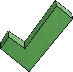 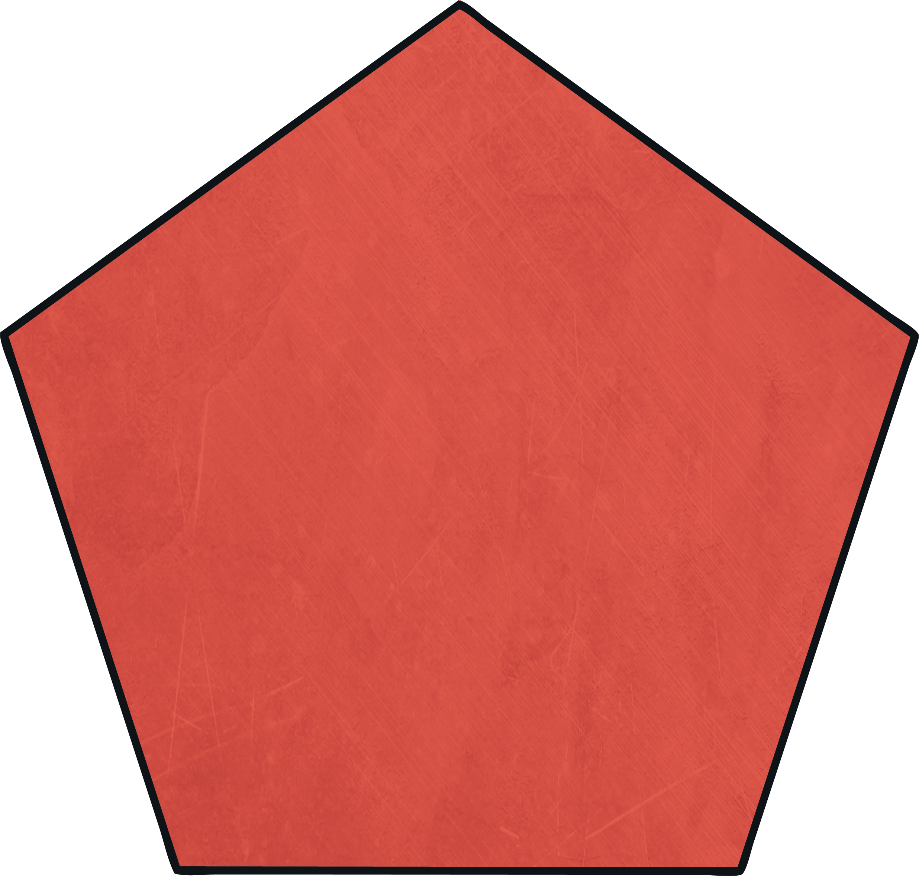 I have 6 angles.
I am a hexagon.
I have 6 straight sides.
I have 8 angles.
I am a pentagon.
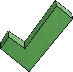 I have 8 straight sides.
I have 5 angles.
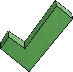 I am an octagon.
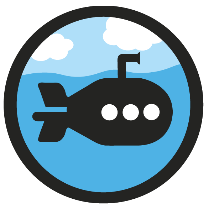 Recognise and Describe 2D Shapes
Diving
Which of these descriptions match this shape?
I have 5 straight sides.
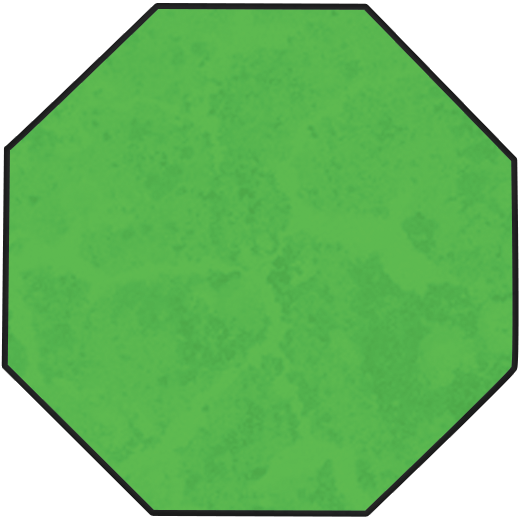 I have 6 angles.
I am a hexagon.
I have 6 straight sides.
I have 8 angles.
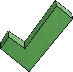 I am a pentagon.
I have 8 straight sides.
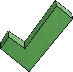 I have 5 angles.
I am an octagon.
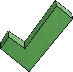 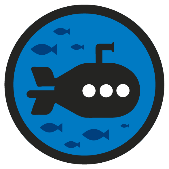 Recognise and Describe 2D Shapes
Deeper
Can you think of a shape which:
has two pairs of equal sides;
has four equal angles;
is symmetrical?
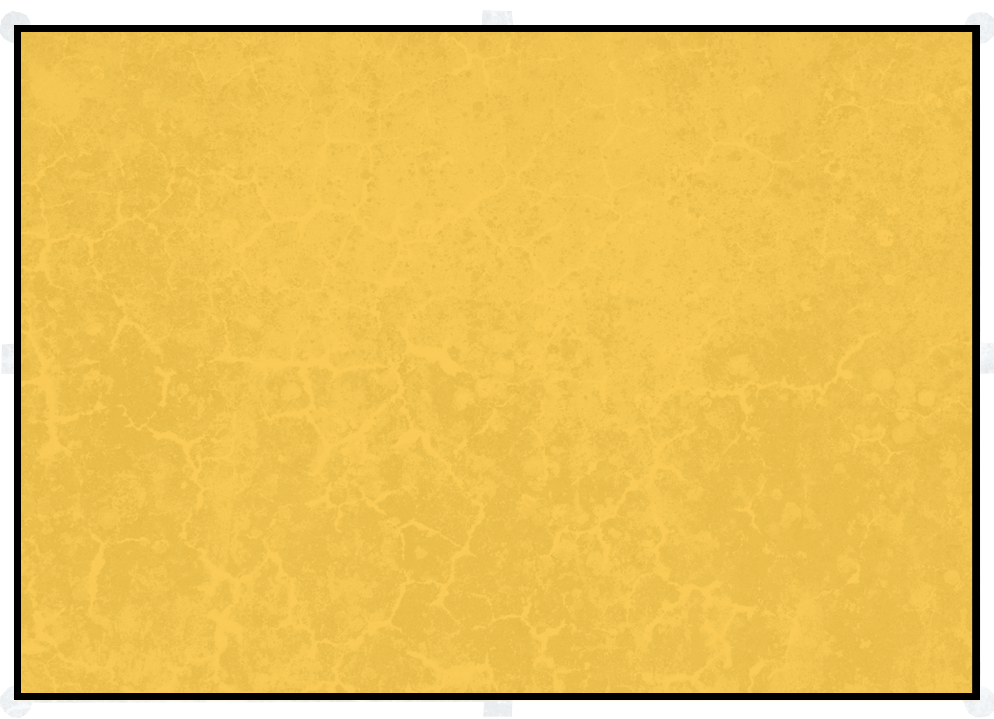 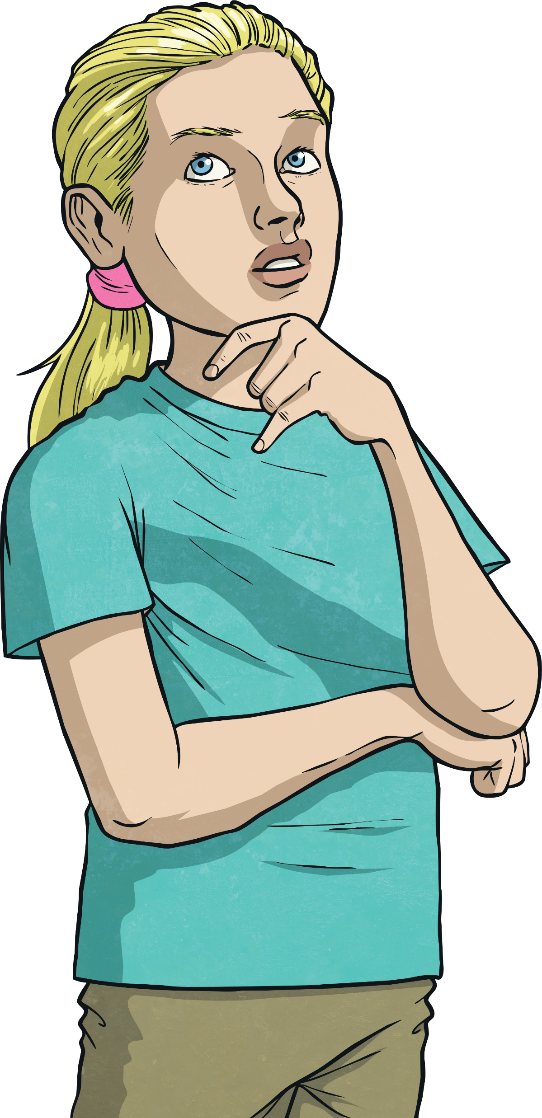 rectangle
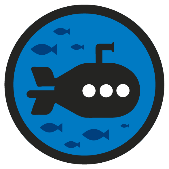 Recognise and Describe 2D Shapes
Deeper
True or false? An octagon always has eight sides but doesn’t always have eight angles.
False! A 2D shape made of straight lines always 
has the same number of angles as sides.
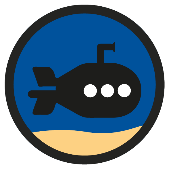 Recognise and Describe 2D Shapes
Deepest
Which shapes below are pentagons?
How do you know?
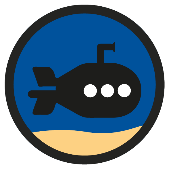 Recognise and Describe 2D Shapes
Deepest
What do these shapes have in common?
They all have a curved side.
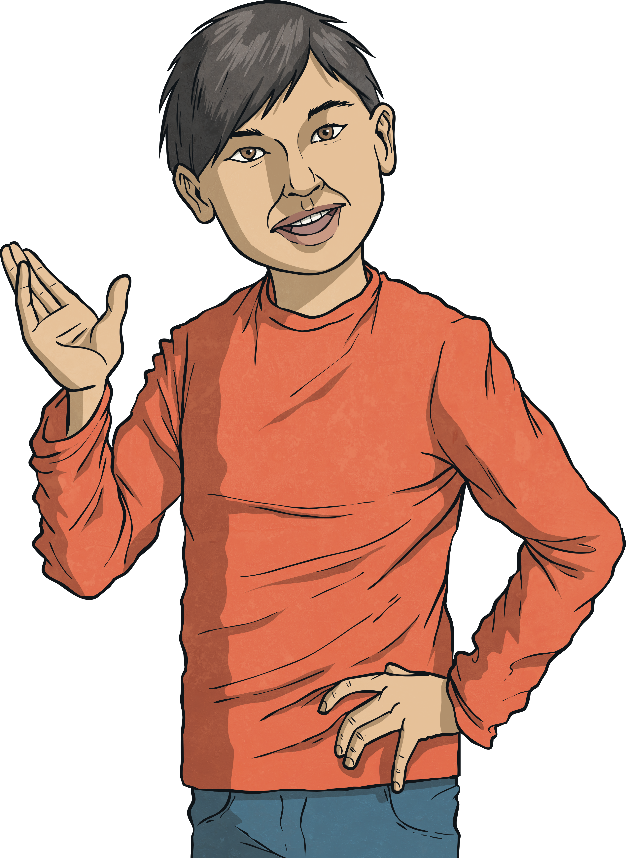 What are some differences between them?
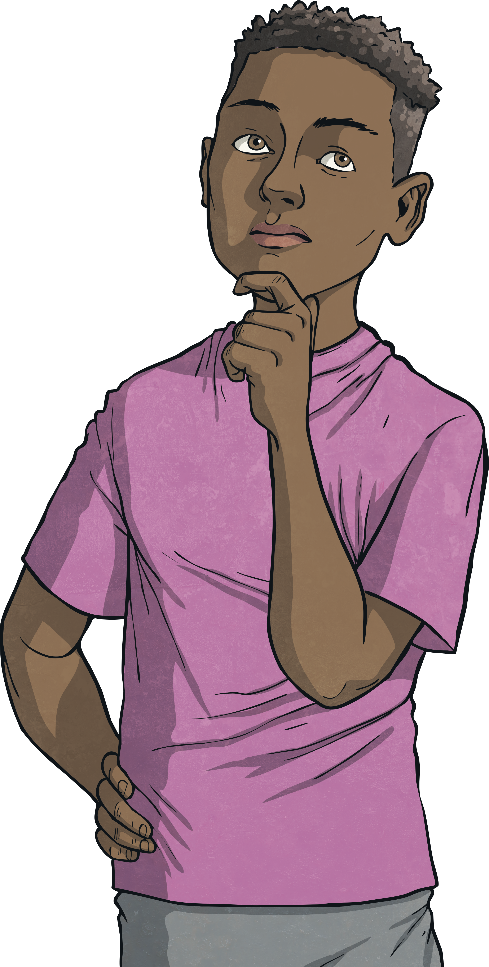 One has a straight side.
Some are symmetrical even when they are turned round. (If they were made of paper, they could be folded exactly in half in more than one direction.)
Recognise and Describe 2D Shapes
Dive in by completing your own activity!
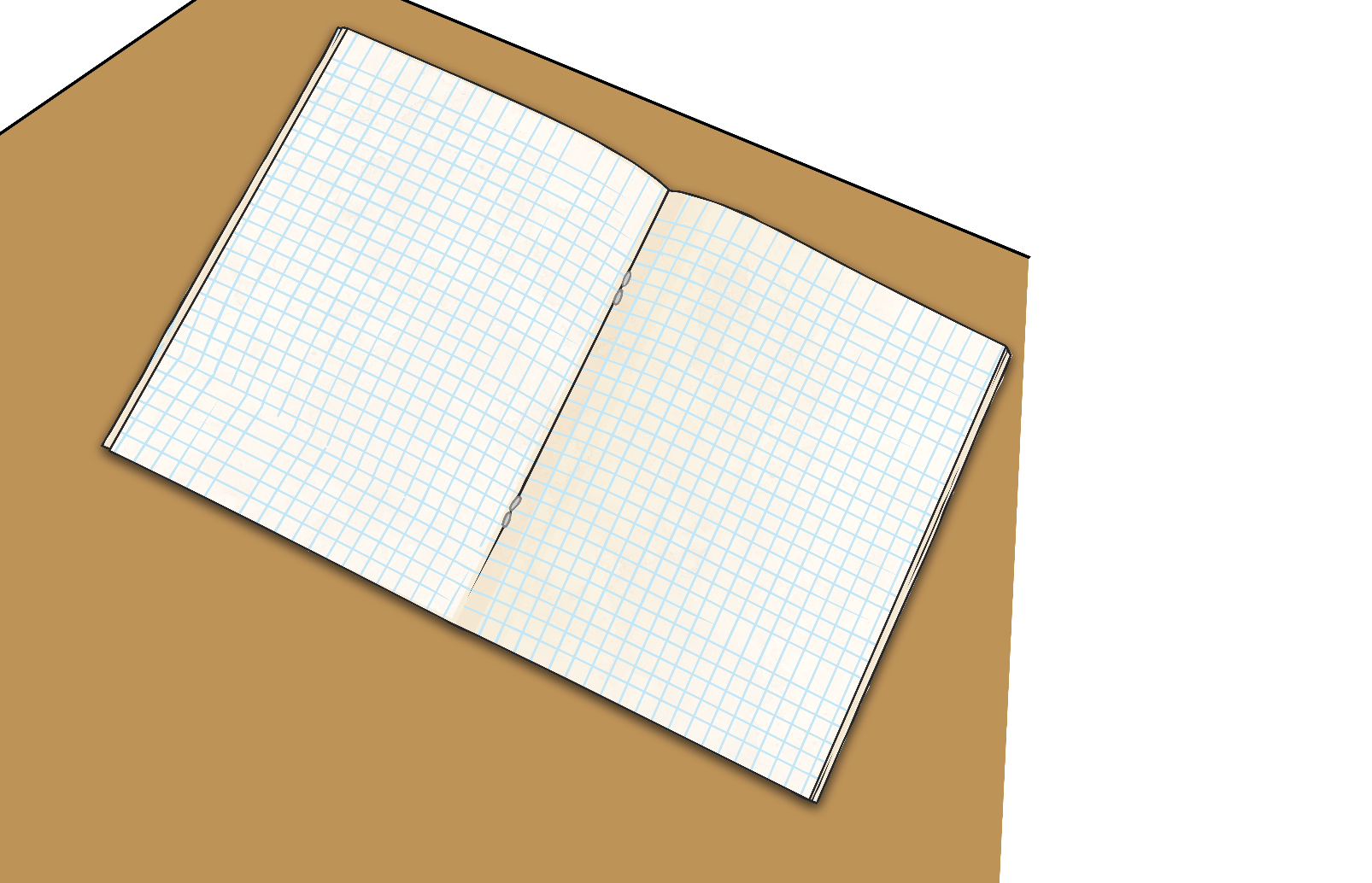 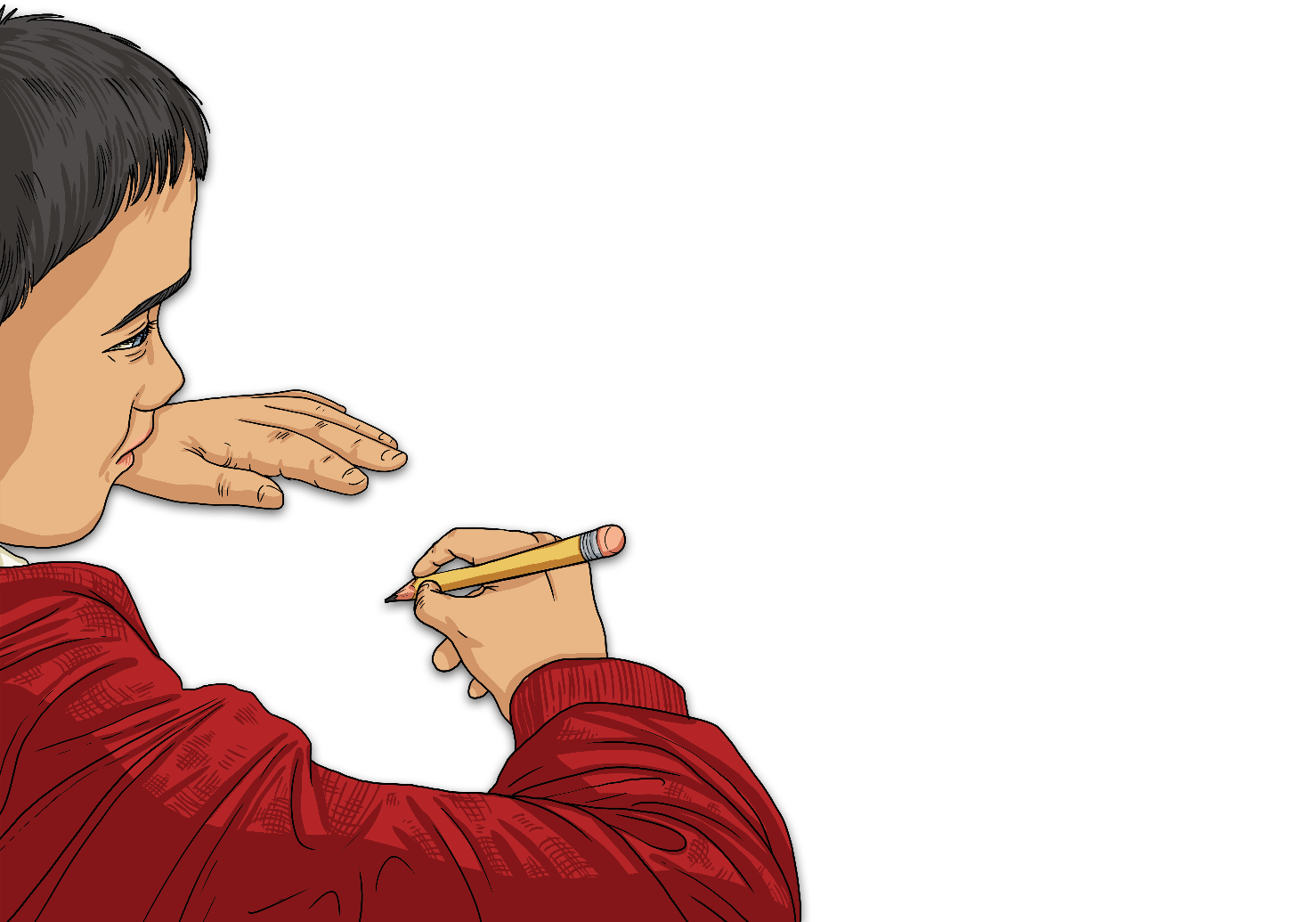 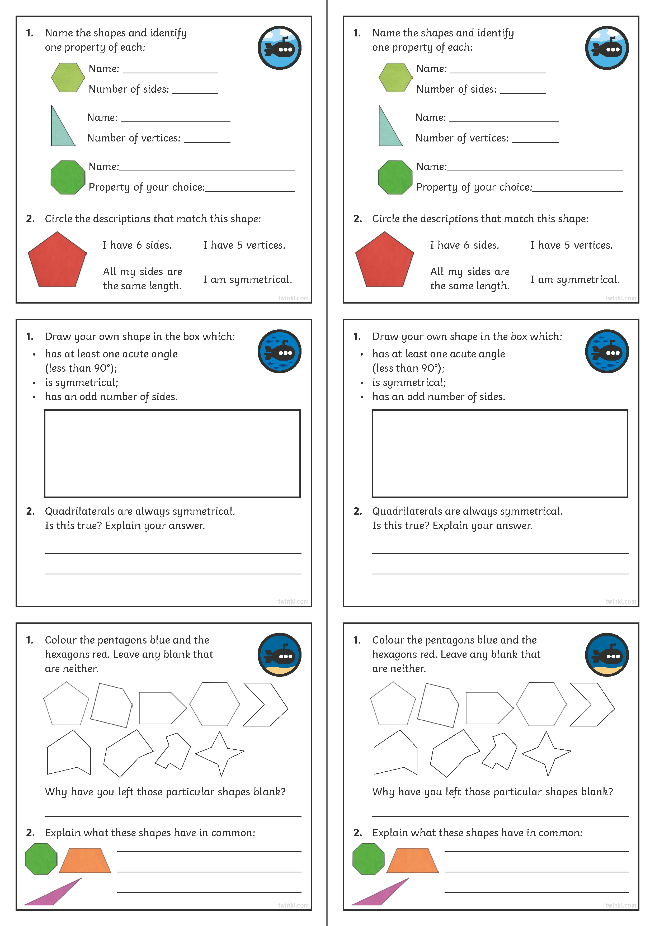 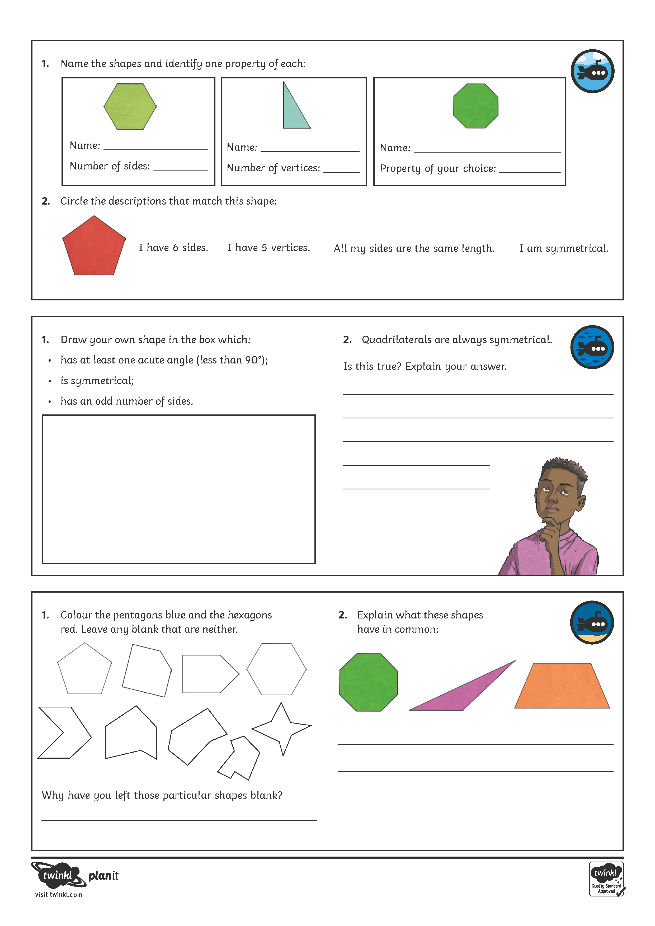 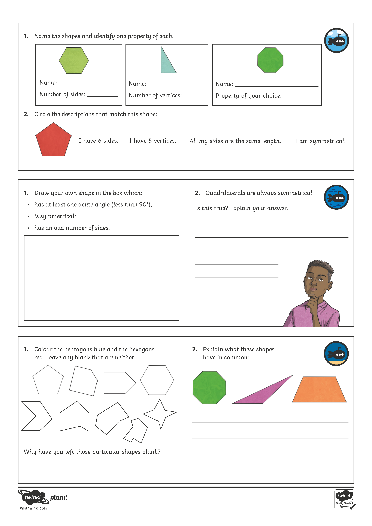 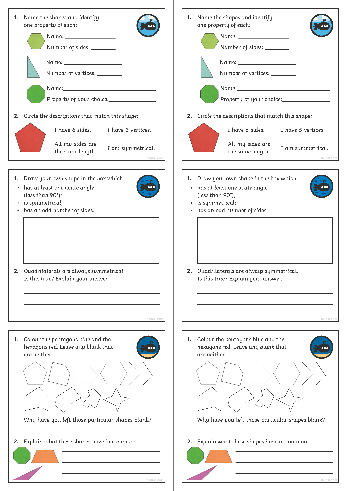 Need Planning to Complement this Resource?
National Curriculum Aim
Draw 2-D shapes and make 3-D shapes using modelling materials; recognise 3-D shapes in different orientations and describe them.
For more planning resources to support this aim, click here.
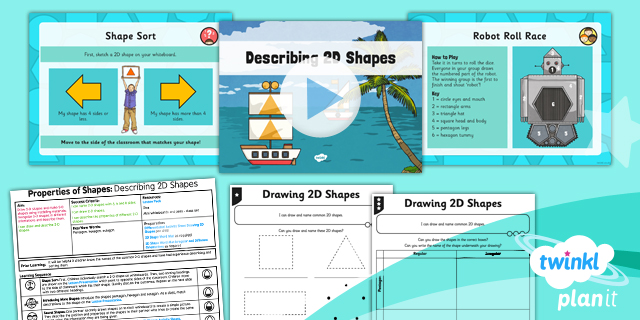 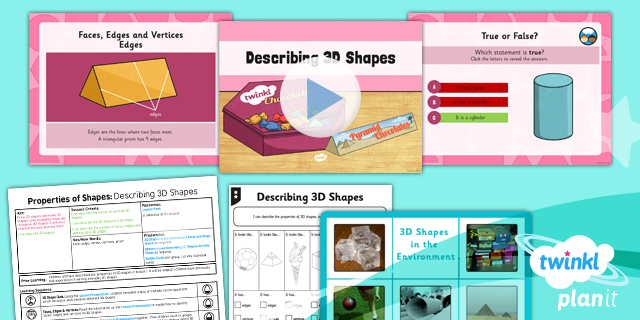 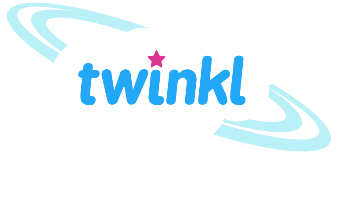 Twinkl PlanIt is our award-winning scheme of work with over 4000 resources.